So, What’s on the Test?
History of the Universe Stuff
There are a lot of things that happened, and a lot of times and temperatures were named
Some of them were no better than approximations


However, the order in which they occurred is pretty well known


I don’t expect you to remember all the details of when they happened and at what temperature


I do expect you to remember the order in which they happened

And you should know a few approximate dates and temperatures
Outline of History of Universe
Time	   T or kBT	Events
10-43 s	   1018 GeV	Planck Era; time becomes meaningless?
10-39 s	   1016 GeV	Inflation begins; forces unified
10-35 s	   1015 GeV	Inflation ends; reheating; forces separate; baryosynthesis (?)

10-13 s	   1500 GeV	Supersymmetry breaking, LSP (dark matter)
10-11 s	   160 GeV	Electroweak symmetry breaking

14 s	   150 MeV	Quark Confinement

0.4 s	   1.5 MeV	Neutrino Decoupling
1.5 s	   0.7 MeV	Neutron/Proton freezeout
20 s	   170 keV	Electron/Positron annihilation
200 s	   80 keV	Nucleosynthesis

57 ky	   0.76 eV	Matter-Radiation equality
370 ky	   0.26 eV	Recombination
600 My     30 K		First Structure/First Stars
13.8 Gy     2.725 K	Today
Which Ones Should I Have t or T Memorized?
Now:
t ~ 14 Gyr, T ~ 2.7 K
Structure formation in the recent past

Recombination and matter/radiation equality:
t ~ 105 yr, kBT ~ eV

Neutrino decoupling, n/p freezeout, e+e- annihilation, nucleosynthesis
t ~ s, kBT ~ MeV

Everything else:
t ~ tiny, kBT ~ hot
Scaling
You should know that the scale factor of the universe (a), and all distances and wavelengths scale the same way.

All these factors are related to the red-shift z by

And the scale factor is also roughly inversely proportional to the temperature





Why is this last relationship approximate?
Whenever a particle annihilates, its energy raises the temperature of everything else

Still, this formula works so well it is still good for approximations
Scaling And Densities
You should know how all components of the universe scale as the universe expands

Matter:  ~ a–3 
Includes both ordinary (baryonic) matter and dark matter

Radiation:  ~ a–4
Includes any relativistic particles

Cosmological constant:  ~ a0
Does not scale

This allows us to relate densities at any time to densities today
Radiation Densities
You will probably be given


You will also be given geff today
This applies all the way back to electron positron annihilation


However, you may have to calculate geff yourself


And most important, know which particles to include in geff:
At temperature T, typical particles have energy:
If 3kBT > mc2, particle is present and treat it as massless
If 3kBT < mc2, particle will have annihilated
Time-Temperature Relations
You will probably be given two or three of the following time-temperature relations:





The two on the left are for matter dominated only, right is for radiation dominated only

You should know when to use which:
Matter for z < 3000, kBT < 1 eV
Radiation for z > 3000, kBT > 1 eV

Don’t use either of them today
We are cosmological constant dominated
t0  14 Gyr
Cosmological Numbers to Memorize
Here are some important cosmological parametersyou should probably memorize:


Well, not really memorize, but:

You should know  > d > b >>  >> 

You should know that  = 1


You should know Hubble’s constant is around 70 km/s/Mpc


You should know the universe is around 14 Gyr old

You should know the temperature is around 3 K or so
Other Formulas to Memorize
Some formulas that you should know from the second half:

Hubble’s Law
Unreliable at large distances/red-shifts

“Horizon size”: The largest distance on which things can have any influence, based on age of universe

Rates for particles to collide:
n is the number density of particles (units m-3)
  is the cross-section of the particles (units m2)
You probably can’t calculate it without help
v is the relative velocity (units m/s)
Often just estimate it as the velocity of one particle
 is the rate  (units s-1)
Often multiply by age of the universe to find out if something happens or not
Happens if t > 1, otherwise not
End of Material for Cosmology
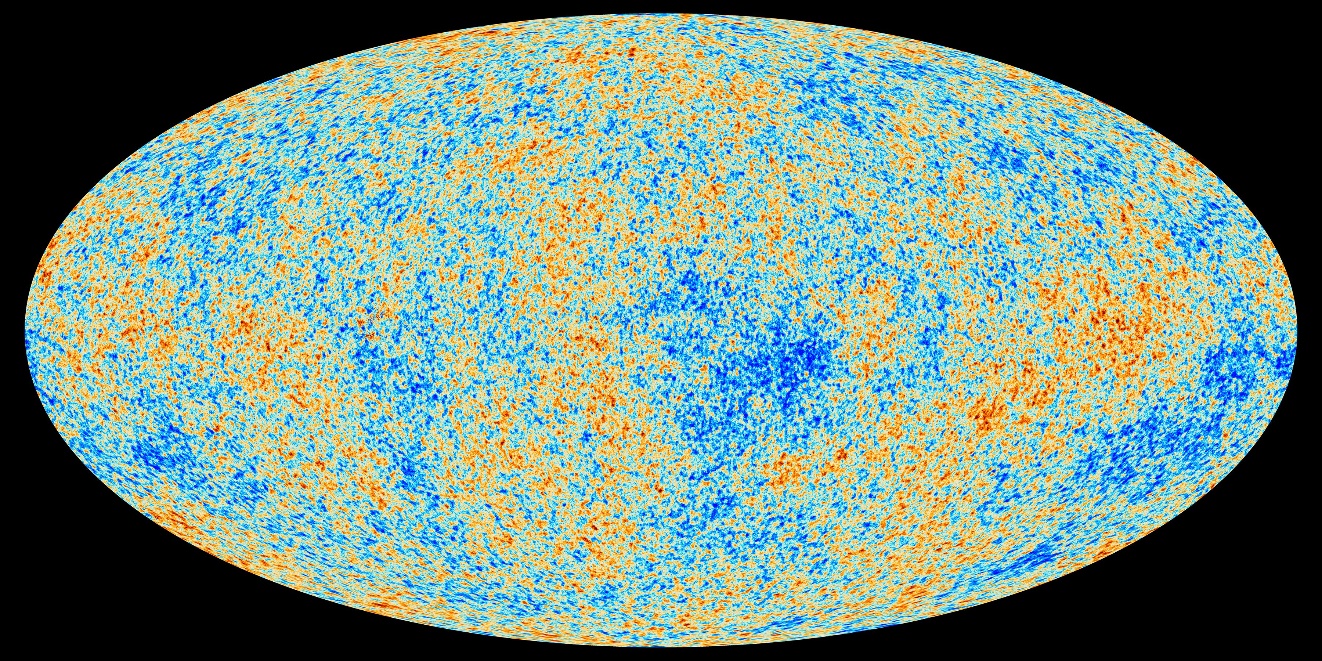 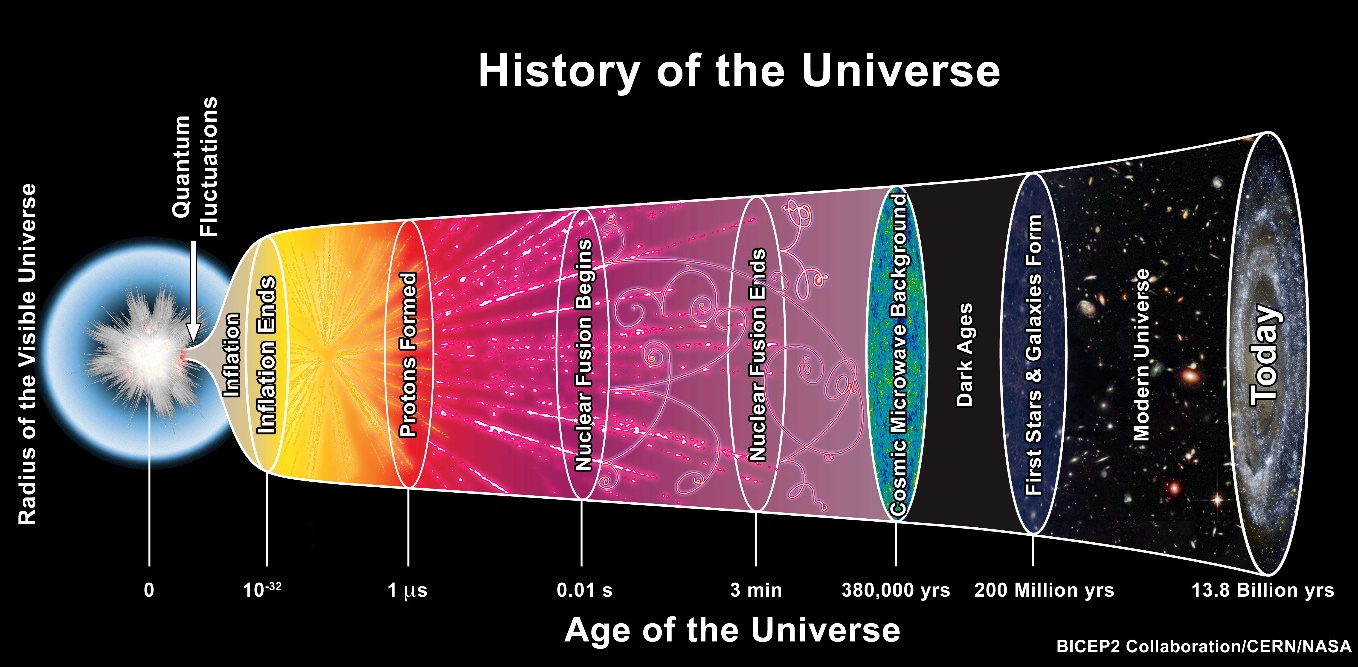 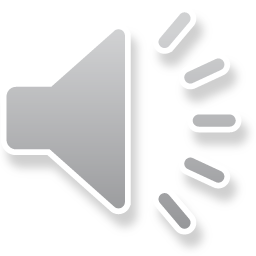 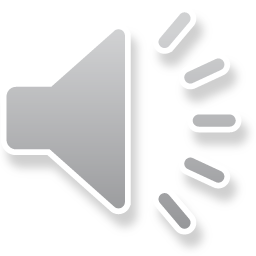 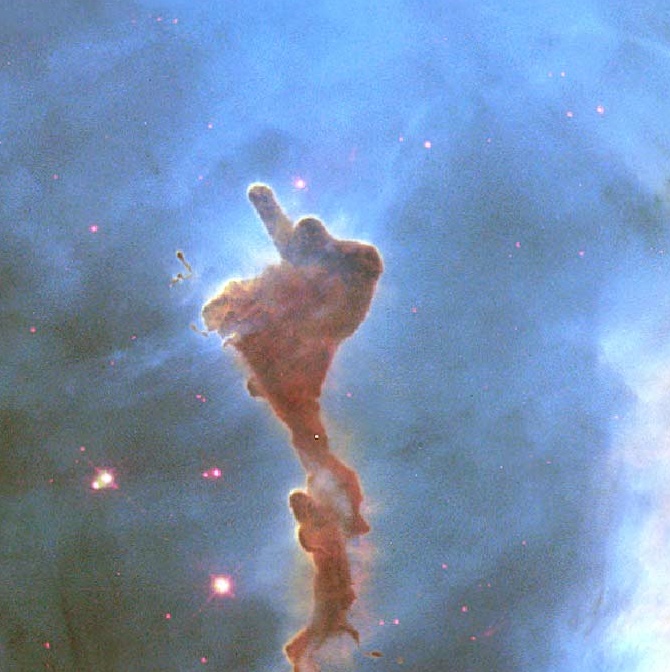 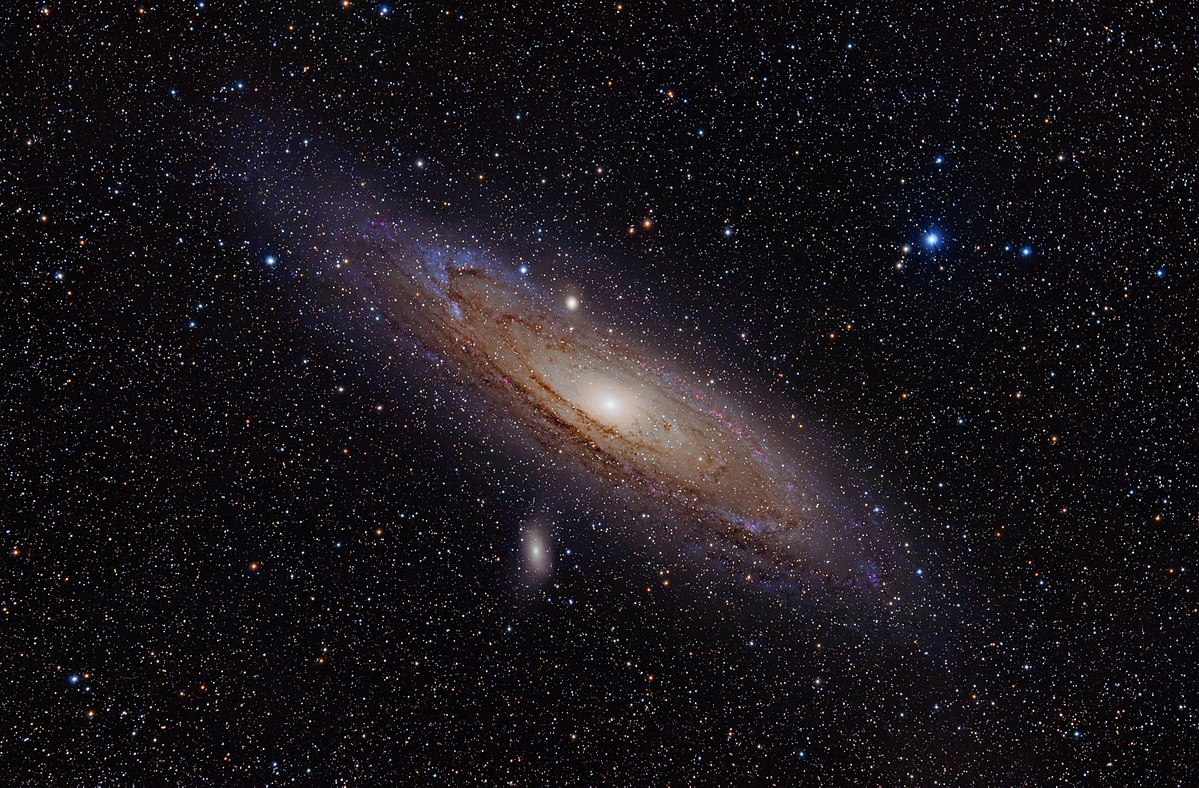 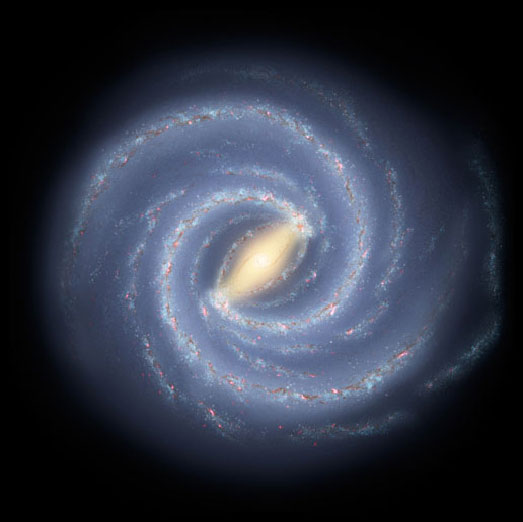